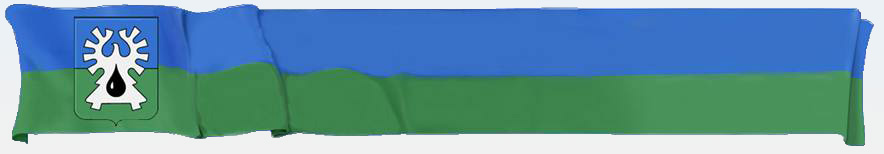 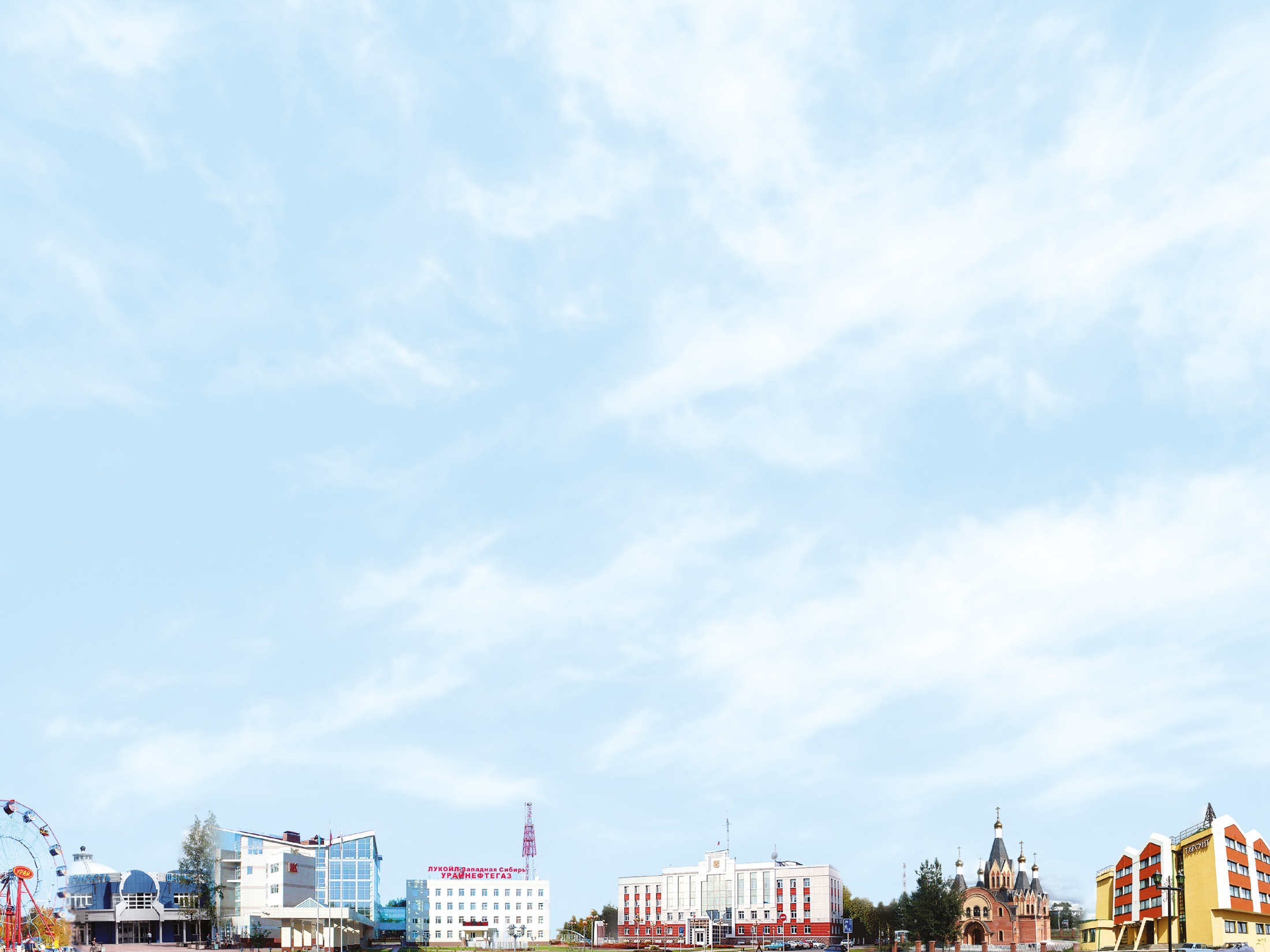 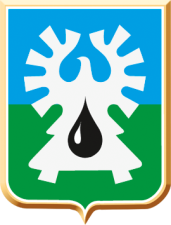 О внесении изменений в бюджет городского округа город Урай
на 2014 год и плановый период 2015 и 2016 годов
О внесении изменений в бюджет городского округа город Урай
на 2016 год
Муниципальное образование
город Урай
И.В.Хусаинова
В бюджет городского округа город Урай на 2016 год вносятся следующие изменения:
Корректировка по доходам на 2016 год
таблица № 1
Корректировка по расходам на 2016 год
таблица № 2
Корректировка муниципальных программ
Корректировка муниципальных программ
Корректировка муниципальных программ
С учетом внесенных изменений уточненные показатели бюджета на 2016 год составят:
таблица № 4